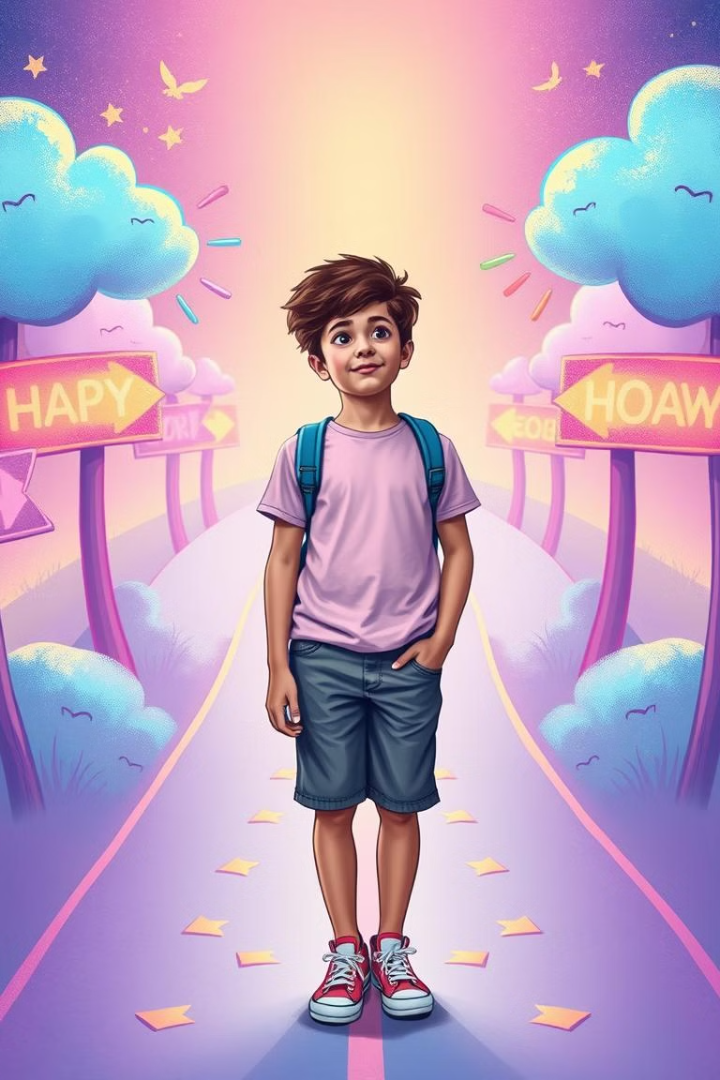 Τι μας επηρεάζει όταν επιλέγουμε επάγγελμα;
Η επιλογή επαγγέλματος είναι μια σημαντική απόφαση που επηρεάζεται από διάφορους παράγοντες. Η κατανόηση αυτών των παραγόντων μπορεί να βοηθήσει στην εύρεση μιας καριέρας που ταιριάζει με τα ενδιαφέροντα, τις δεξιότητες και τις αξίες μας.
by Geo Paz
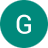 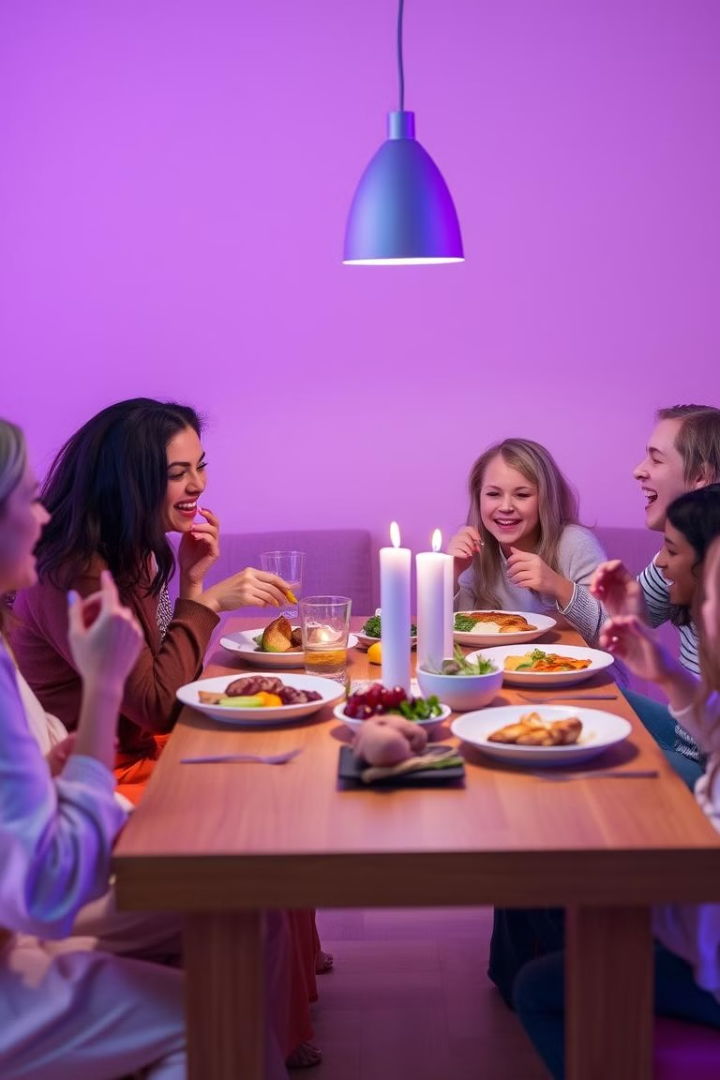 Οικογενειακές επιρροές
Εμπειρίες
Αξίες
1
2
Οι οικογενειακές επιρροές, όπως τα επαγγέλματα των γονέων, μπορούν να επηρεάσουν την κατανόηση των επαγγελμάτων και τις προσδοκίες.
Οι οικογενειακές αξίες, όπως η σκληρή δουλειά και η επιτυχία, μπορούν να επηρεάσουν την επιλογή ενός επαγγέλματος.
Υποστήριξη
3
Η οικογενειακή υποστήριξη, όπως η συμβουλή και η βοήθεια, μπορούν να ενθαρρύνουν την επιλογή ενός συγκεκριμένου επαγγέλματος.
Προσωπικά ενδιαφέροντα και κλίσεις
Δεξιότητες
Ενδιαφέροντα
Αξίες
Ατομικές δεξιότητες και ικανότητες, όπως η δημιουργικότητα, η ανάλυση και η επικοινωνία, μπορούν να επηρεάσουν την επιλογή επαγγέλματος.
Τα προσωπικά ενδιαφέροντα, όπως η μουσική, η τέχνη, ή η επιστήμη, μπορούν να οδηγήσουν σε επαγγέλματα που προσφέρουν ικανοποίηση.
Προσωπικές αξίες, όπως η κοινωνική δικαιοσύνη, η περιβαλλοντική ευθύνη ή η επιχειρηματικότητα, μπορούν να επηρεάσουν την επιλογή επαγγέλματος.
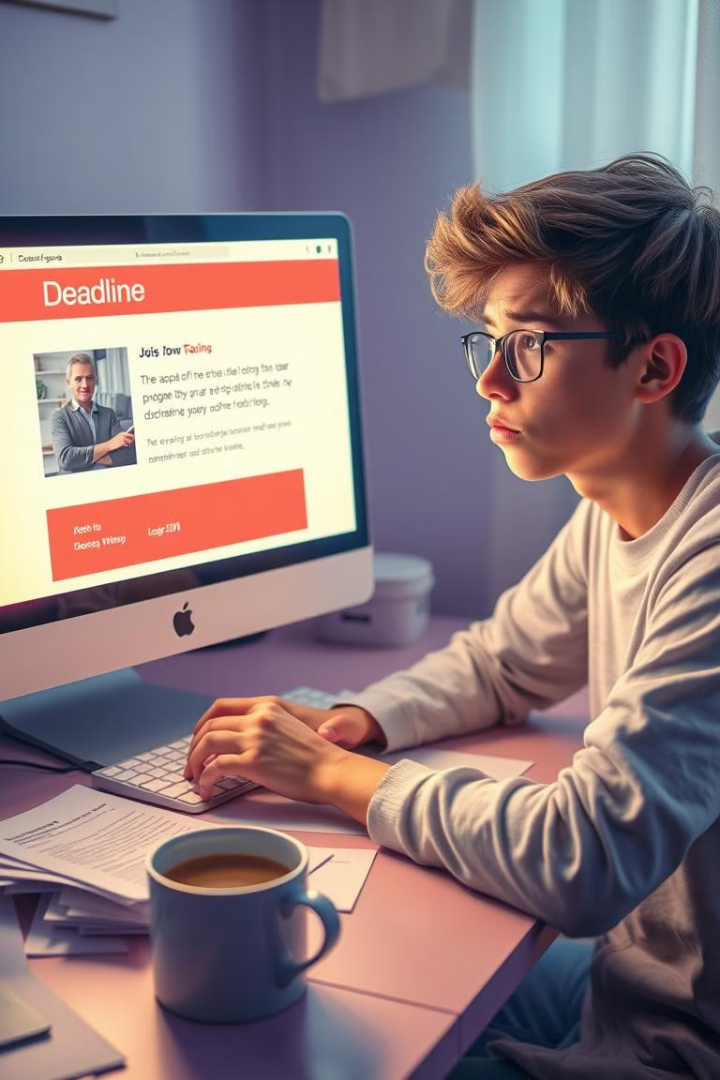 Προοπτικές απασχόλησης και αμοιβές
Αγορά εργασίας
Αμοιβές
Σταθερότητα
Η ζήτηση για συγκεκριμένα επαγγέλματα
Η αμοιβή που προσφέρεται για ένα επάγγελμα
Η πιθανότητα μακροπρόθεσμης απασχόλησης
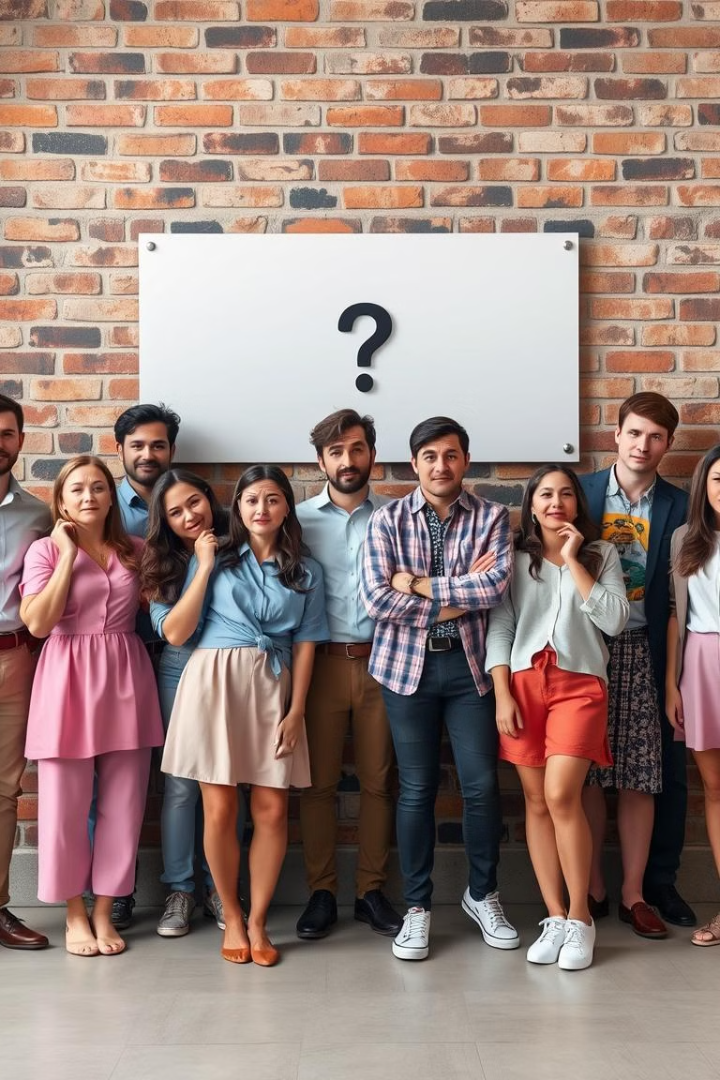 Κοινωνικές προσδοκίες και στερεότυπα
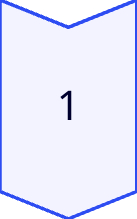 Προσδοκίες
Κοινωνικές προσδοκίες για συγκεκριμένα επαγγέλματα, όπως η επιτυχία ή η φήμη, μπορούν να επηρεάσουν τις επιλογές.
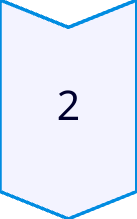 Στερεότυπα
Κοινωνικά στερεότυπα σχετικά με τα επαγγέλματα, όπως το φύλο ή η κοινωνική τάξη, μπορούν να επηρεάσουν τις επιλογές.
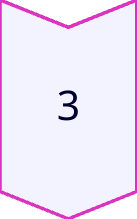 Πίεση
Η πίεση από την οικογένεια, τους φίλους ή την κοινωνία, μπορεί να επηρεάσει την επιλογή ενός συγκεκριμένου επαγγέλματος.
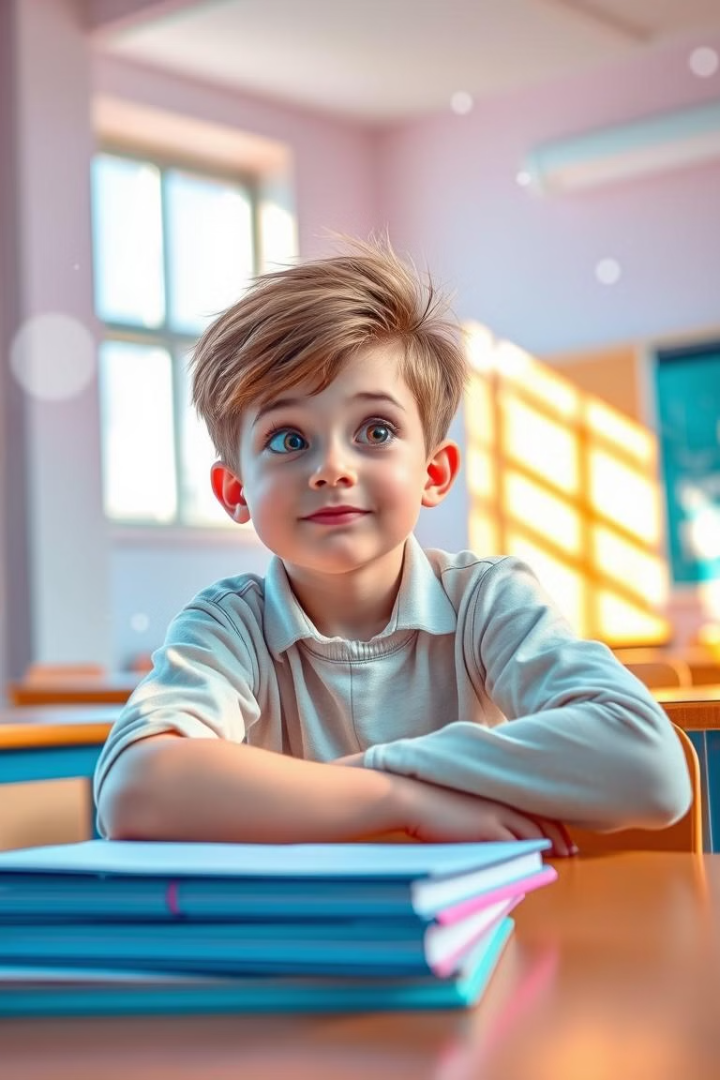 Εκπαιδευτικό ιστορικό και επιλογές
Εκπαίδευση
Πτυχία
Η εκπαίδευση και η εξειδίκευση που έχει αποκτήσει ένα άτομο, μπορούν να επηρεάσουν τις επιλογές επαγγέλματος.
Πτυχία και πιστοποιήσεις μπορούν να ανοίξουν πόρτες για συγκεκριμένα επαγγέλματα.
Δεξιότητες
Εκπαιδευτικές εμπειρίες μπορούν να αναπτύξουν δεξιότητες που είναι απαραίτητες για συγκεκριμένα επαγγέλματα.
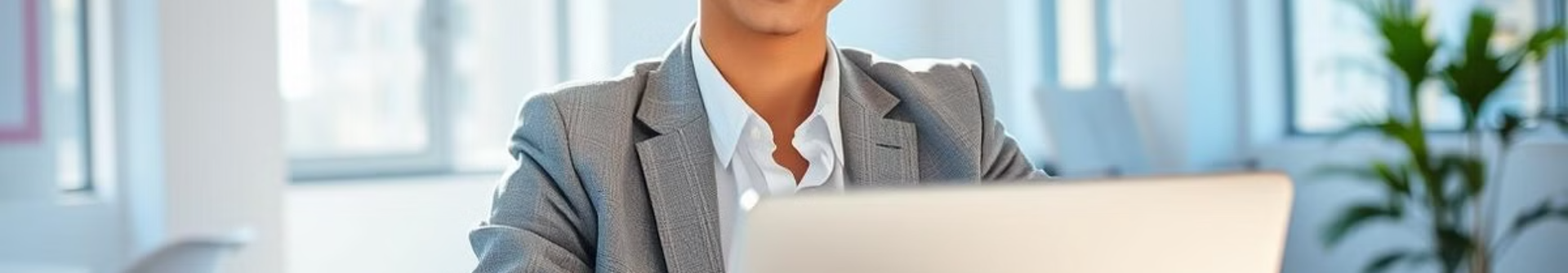 Ευκαιρίες για ανάπτυξη και εξέλιξη
Προαγωγή
Ικανοποίηση
Η δυνατότητα για προαγωγή σε υψηλότερες θέσεις ευθύνης.
Η δυνατότητα για ατομική και επαγγελματική ικανοποίηση.
1
2
3
Εκπαίδευση
Η παροχή ευκαιριών για επιμόρφωση και επαγγελματική ανάπτυξη.
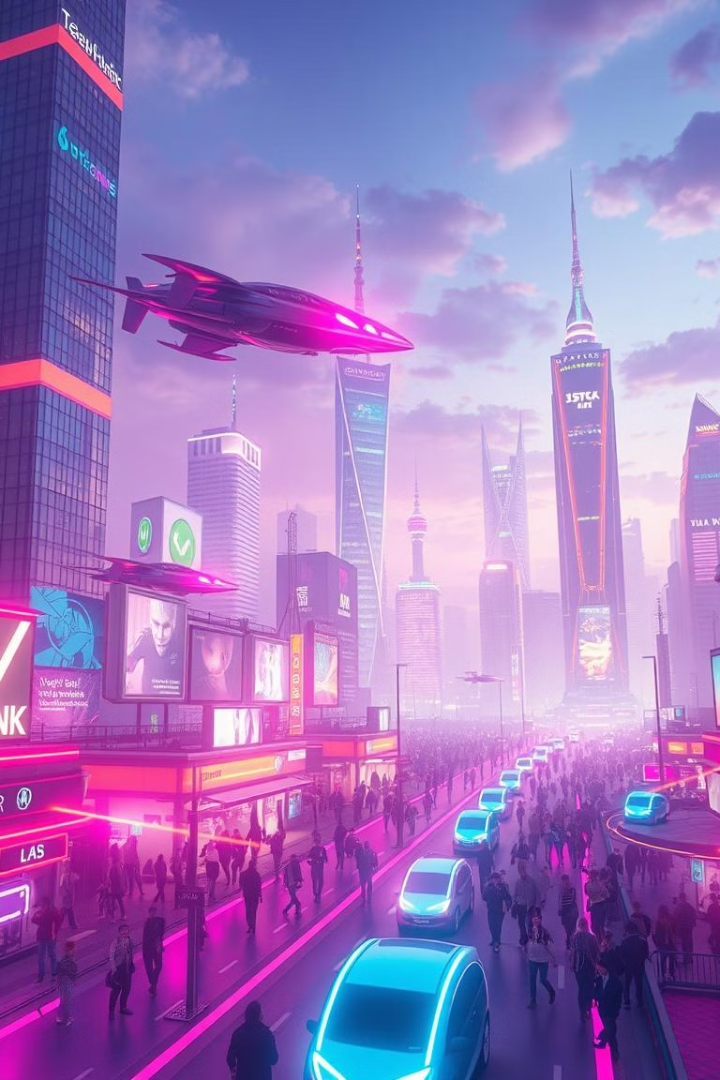 Επίδραση της τεχνολογίας και της αγοράς
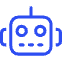 Αυτόματη εργασία
Η τεχνολογία επηρεάζει την αγορά εργασίας, δημιουργώντας νέα επαγγέλματα και αντικαθιστώντας άλλα.
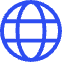 Παγκοσμιοποίηση
Η παγκοσμιοποίηση οδηγεί σε ανταγωνισμό και άνοιγμα νέων ευκαιριών.
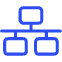 Τεχνολογία
Η τεχνολογία επηρεάζει την αγορά εργασίας, δημιουργώντας νέα επαγγέλματα και αλλάζοντας τον τρόπο εργασίας.